Tackling Dangerous Behaviours
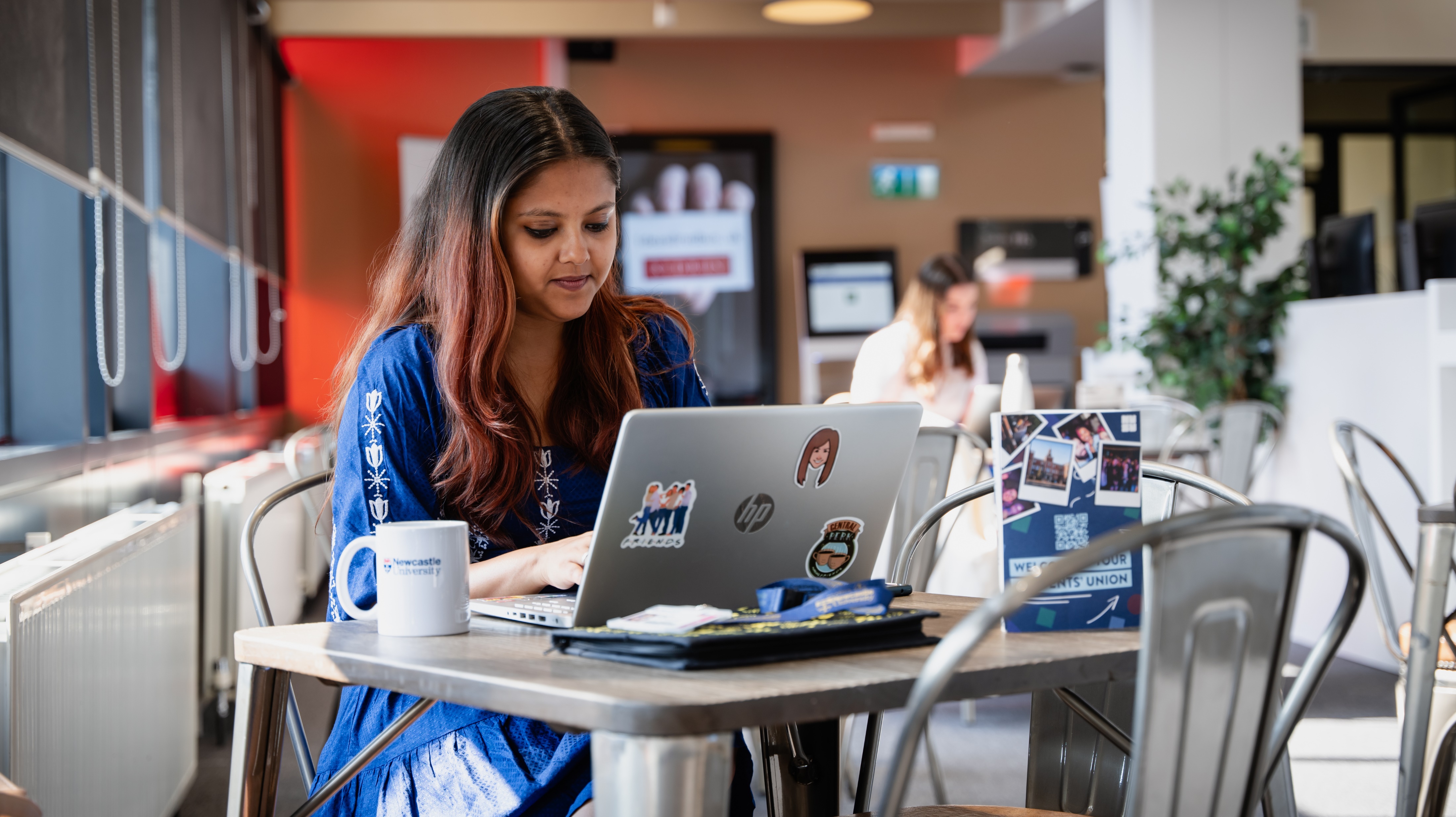 Intro and Background
Lindsey Lockey

CEO – Newcastle University Students’ Union June 2023 – present day

Director of Membership Services and HR – Newcastle University Students’ Union
	2005-2021
Co-chair of Alcohol Working Group
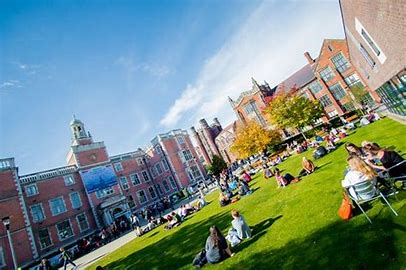 Work on Harm Reduction – pre 2016
Partnerships

Awareness Raising

Sanctions

Proactive interventions and monetary investment

Policy via Student Council

Cultural Change in FW
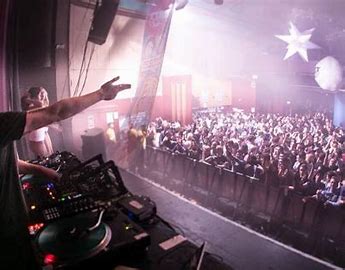 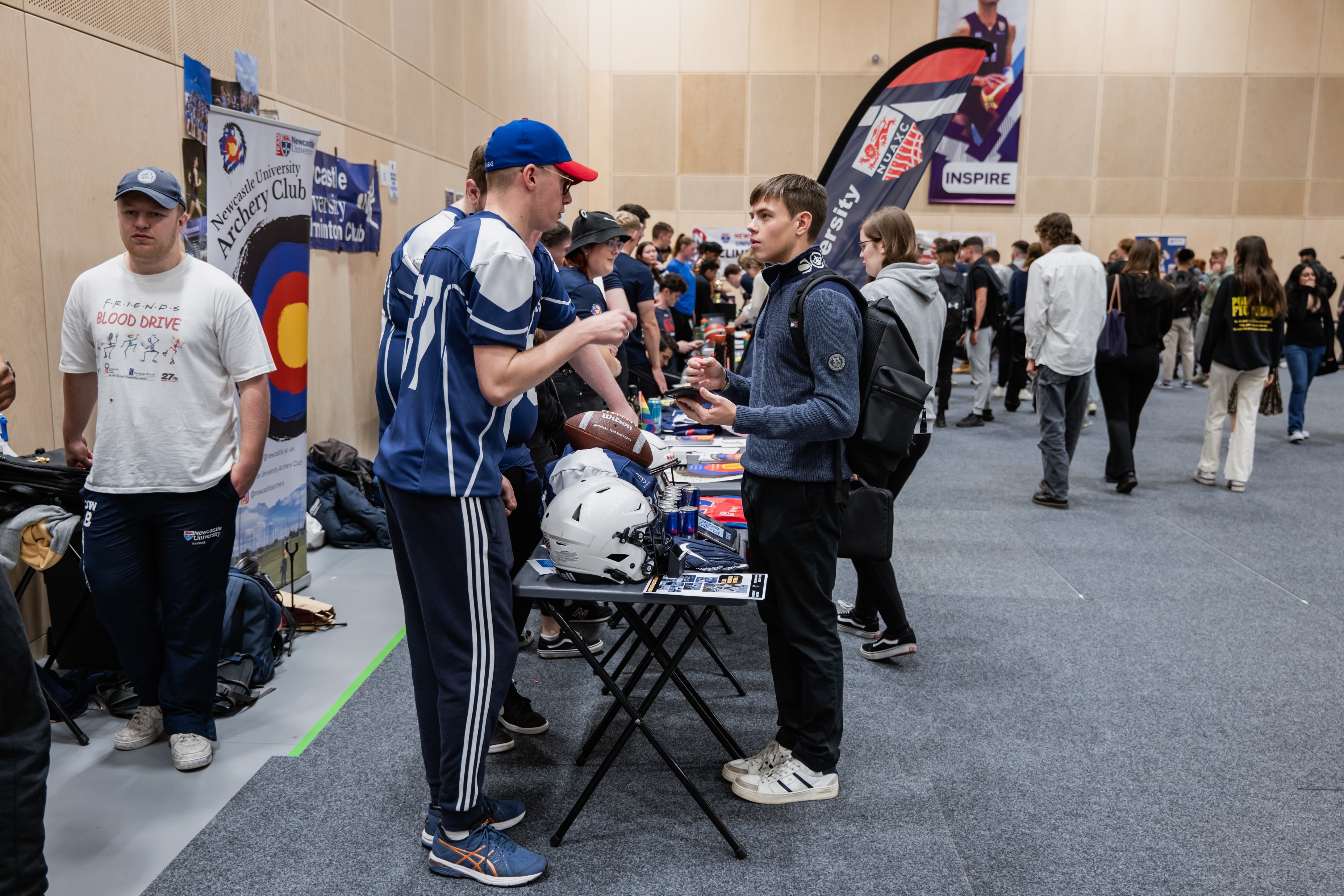 Tragic Events 
December 2016
Death of Newcastle student Edward Farmer: Fresher's death due to 'toxic effects' of excessive alcohol - Chronicle Live



The coroner records a narrative conclusion that: “Ed died due to the toxic effects of an excessive amount of alcohol in a short period of time and in part because the inherent risk of doing so were not known.”
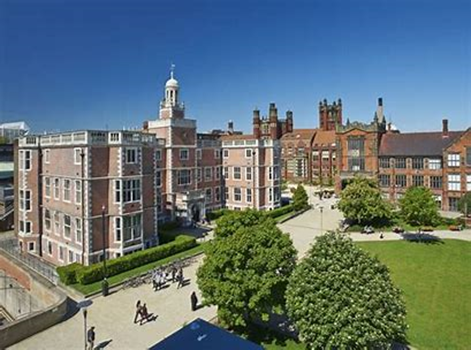 Actions and Recommendations
Processes between NUSU and University link with one another:
‘Where appropriate, the University will report the outcome of any disciplinary investigation relating to organised student socials to NUSU for investigation under their Disciplinary Policy. 
Any result of an investigation held by the University is not indicative of the result of an investigation by NUSU. 
Reports made to NUSU about student misconduct related to dangerous behaviours at organised student socials will be investigated in line with NUSU’s Student Disciplinary Policy. 
Where appropriate, NUSU will report the outcome of any disciplinary investigation relating to organised student socials to the University for investigation under the Student Disciplinary Procedure. Any result of an investigation held by NUSU is not indicative of the result of an investigation by the University.
Language and Definitions:
Dangerous Behaviours
Coerciveness
Imbalance of power


Whole University Approach


Update and Develop Policies and Procedures

Proportionate Sanctions – Zero Tolerance unhelpful
Actions and Recommendations
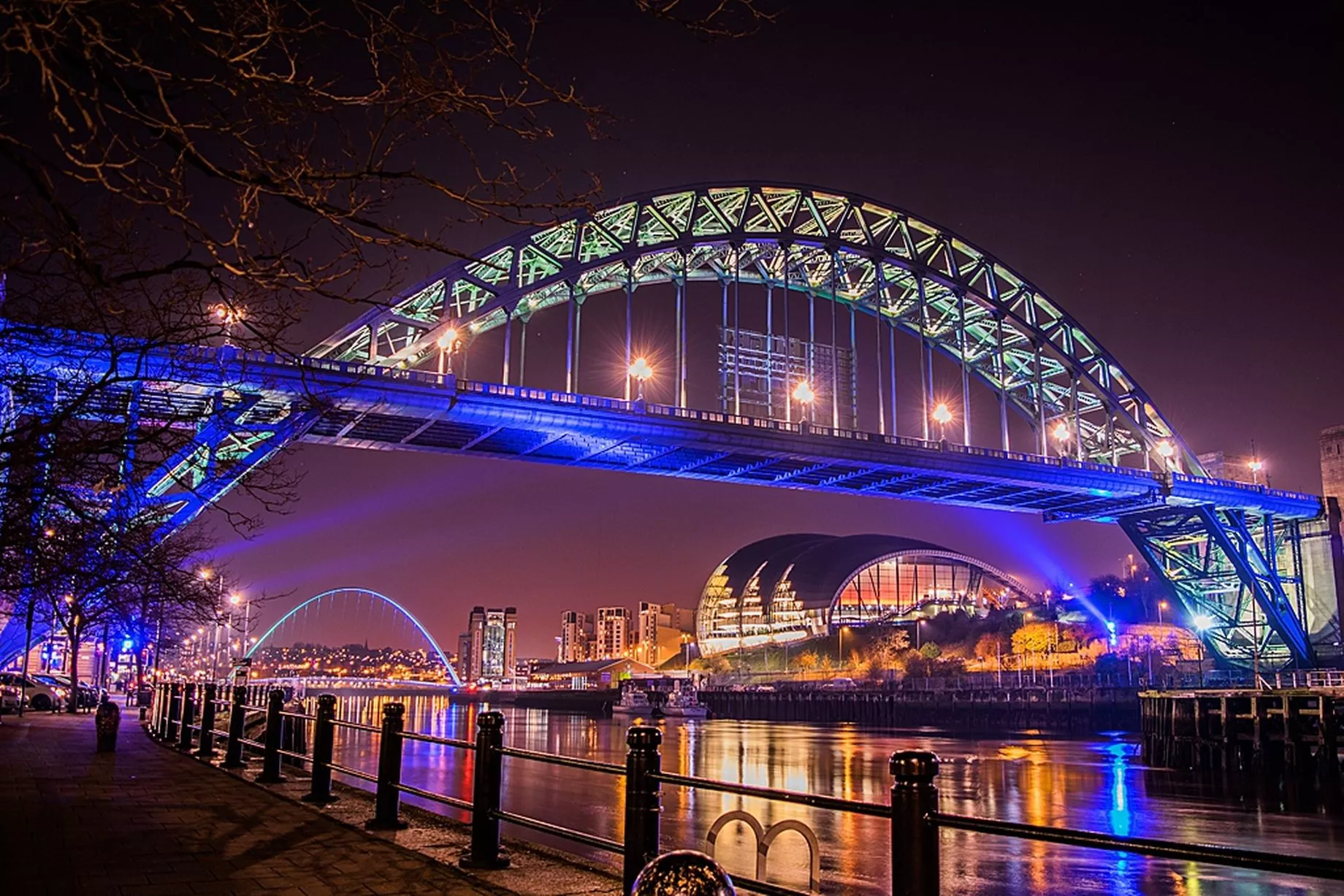 Clear reporting and support


Awareness Raising


Work with partners in the city to promote responsible drinking


Alumni involvement
Processes between NUSU and University link with one another:

‘Where appropriate, the University will report the outcome of any disciplinary investigation relating to organised student socials to NUSU for investigation under their Disciplinary Policy. 
Any result of an investigation held by the University is not indicative of the result of an investigation by NUSU. 
Reports made to NUSU about student misconduct related to dangerous behaviours at organised student socials will be investigated in line with NUSU’s Student Disciplinary Policy. 
Where appropriate, NUSU will report the outcome of any disciplinary investigation relating to organised student socials to the University for investigation under the Student Disciplinary Procedure.
Initations | Student Wellbeing | Newcastle University (ncl.ac.uk)

Initiations at UK universities (universitiesuk.ac.uk)

Email me: lindsey.lockey@newcastle.ac.uk 

Follow us: @newcastlesu
Further Information and Links